Как умываются животные  и птицы
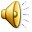 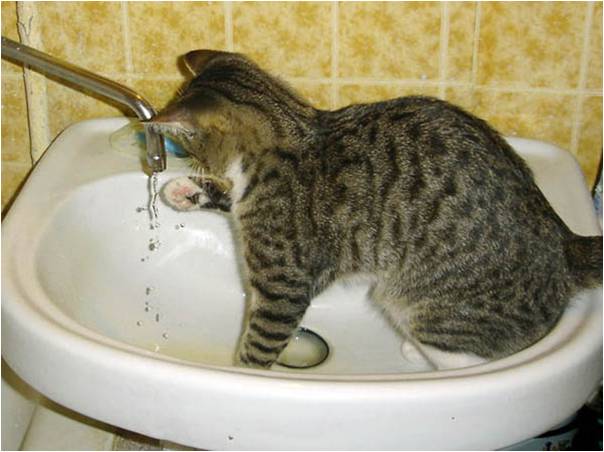 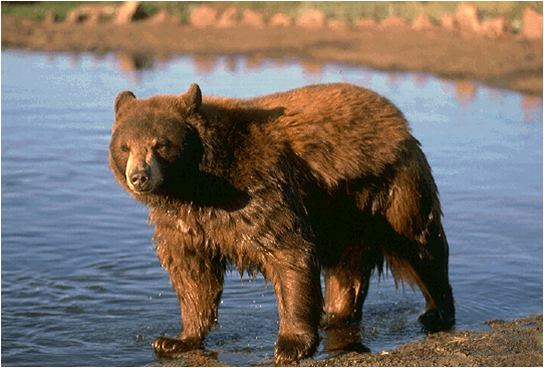 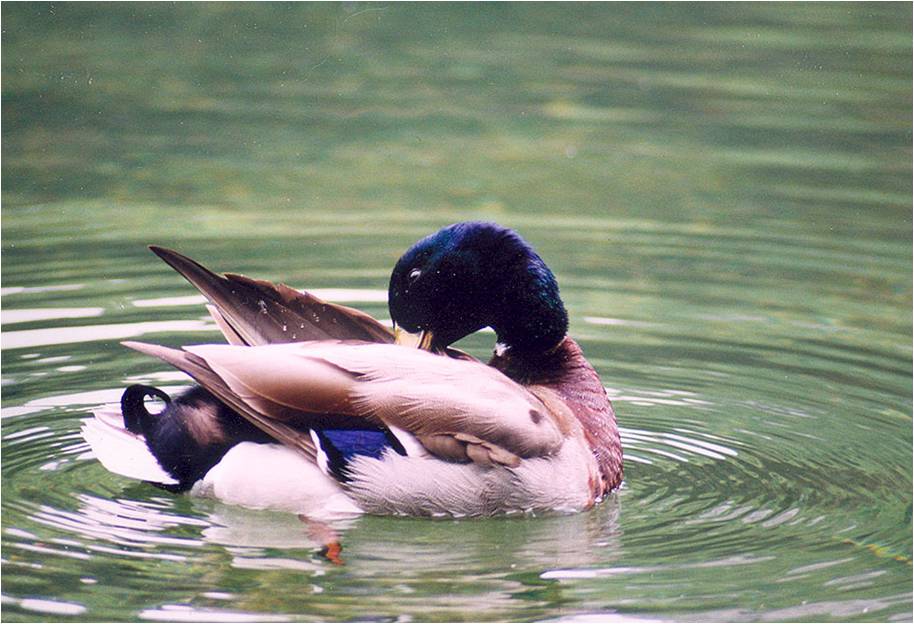 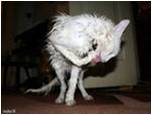 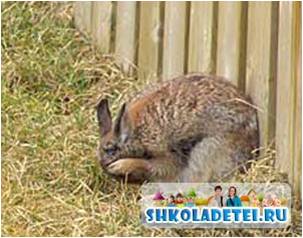 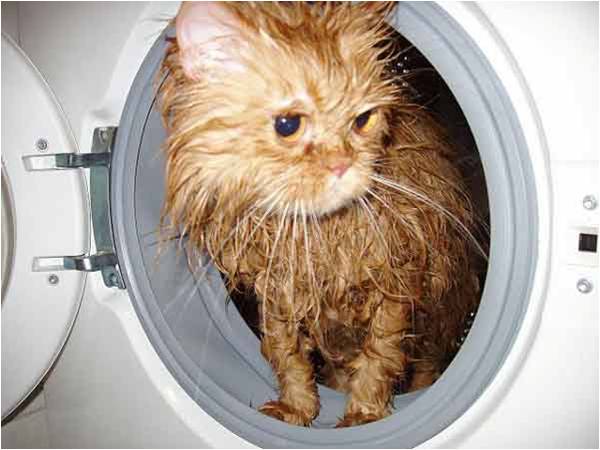 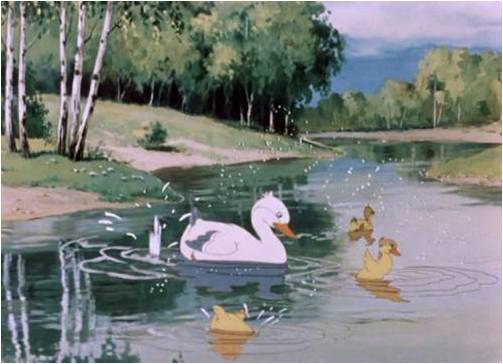 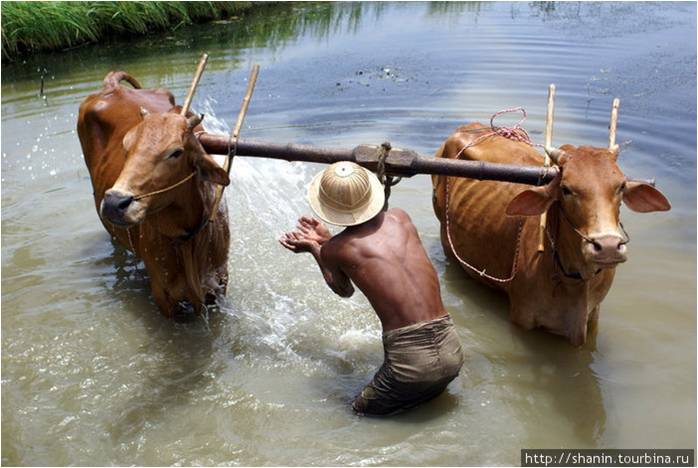 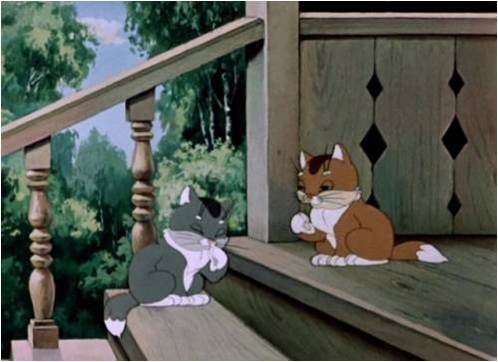 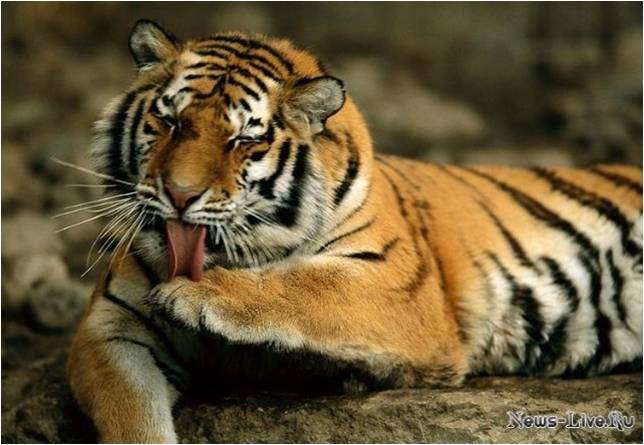 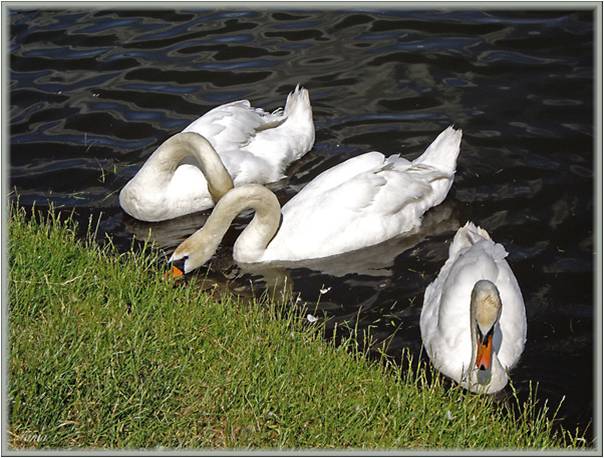 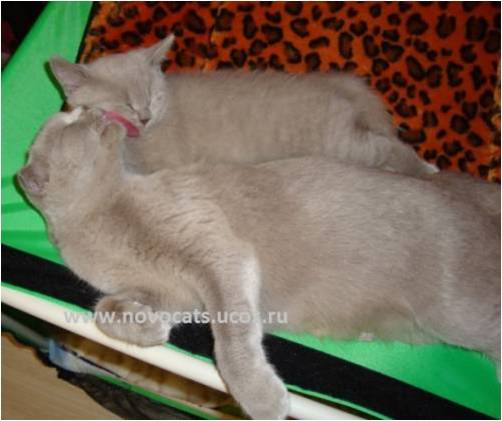 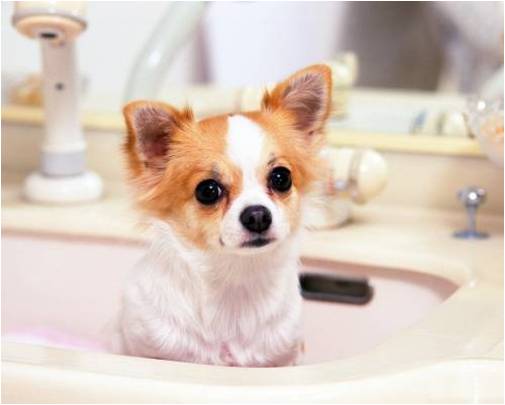 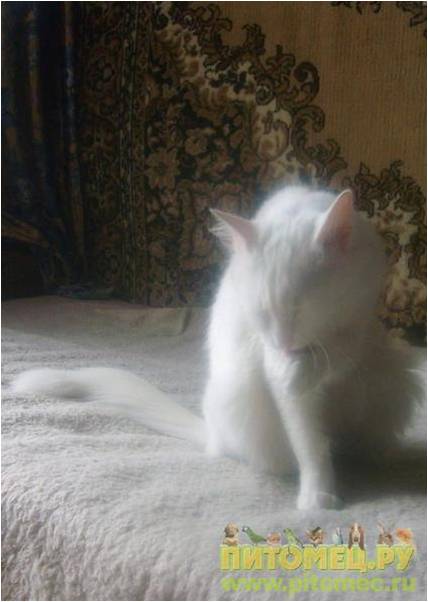 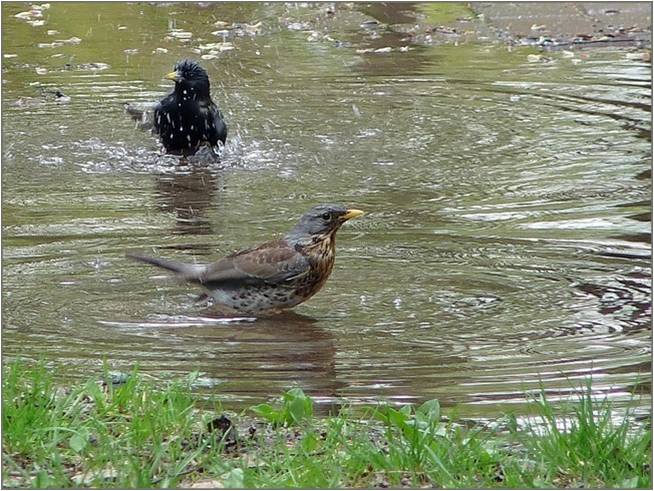